Образ художественной культуры средневековой Западной Европы
Урок- путешествие
4 класс
Цель урока:                               знакомство с художественной культурой средневековой Западной Европы.
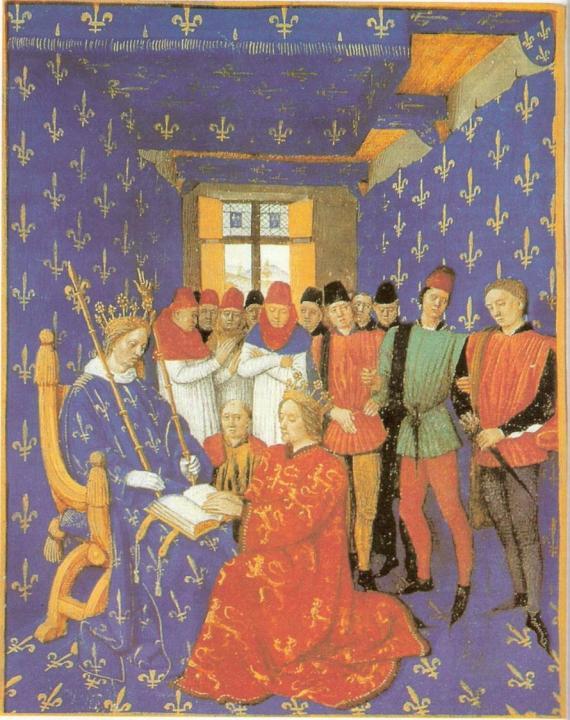 Словарь
Средние века – 
 12-17 века
-800-300 лет назад-
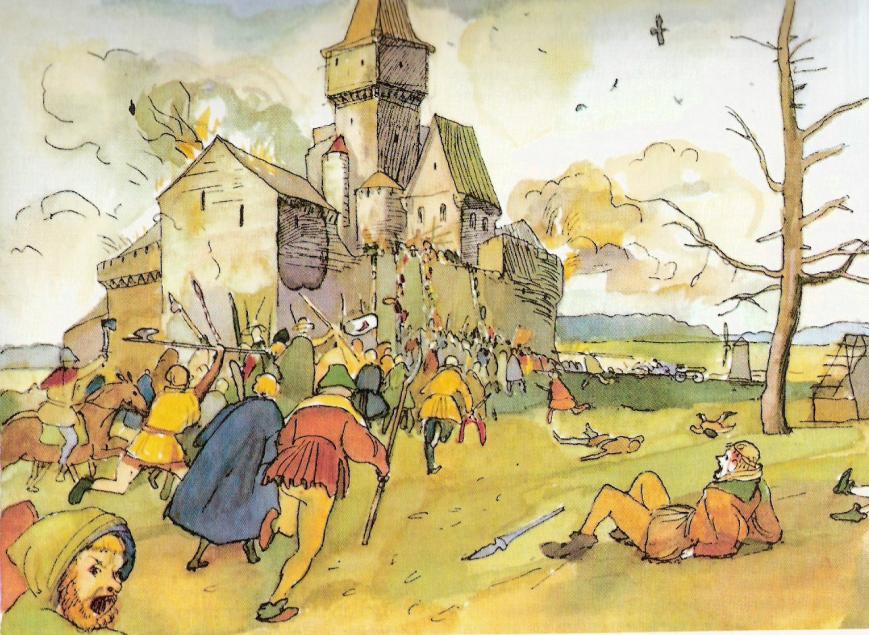 Словарь
Западная Европа - единая территория некоторых стран, расположенных западнее Уральского хребта :
Испании, Чехии, Норвегии,
Словакии, Венгрии, Польши,
Эстонии, Латвии, Литвы, других стран
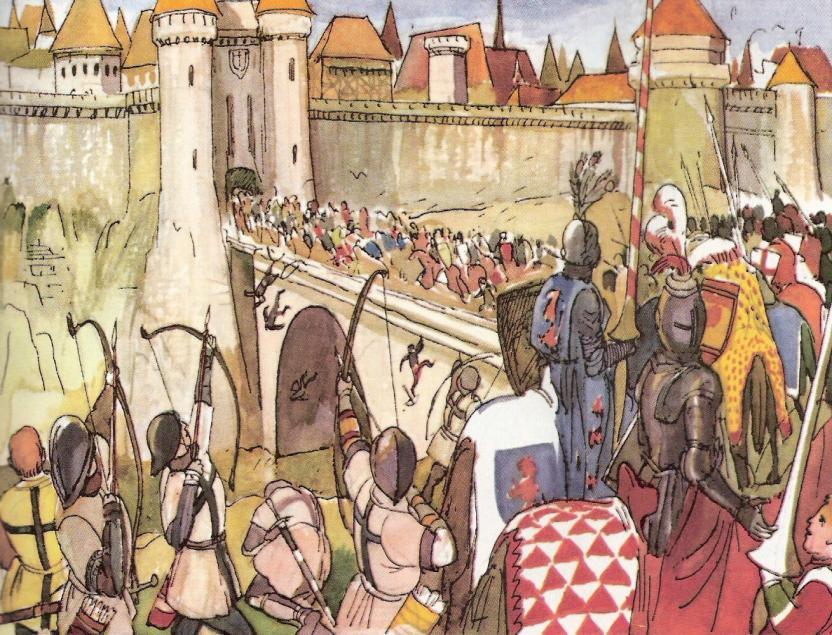 Словарь
Готический стиль – готика  
от германского «готы» - 
название племени-
в художественной культуре 
стиль, имеющий яркие отличительные особенности
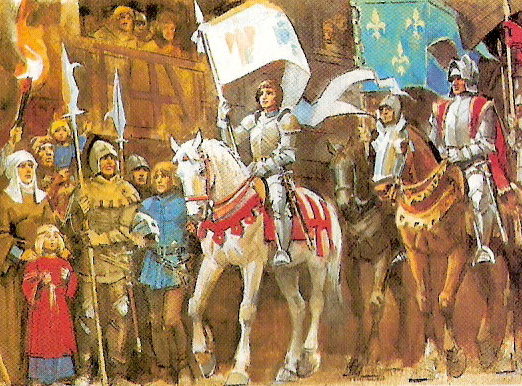 Архитектура
Вид средневекового города
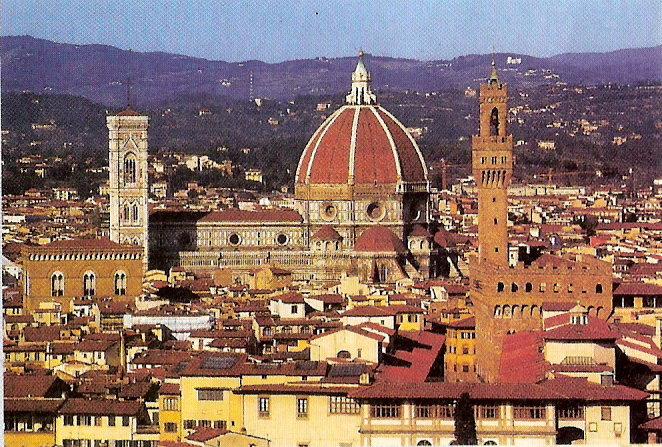 Флоренция. Современный вид.
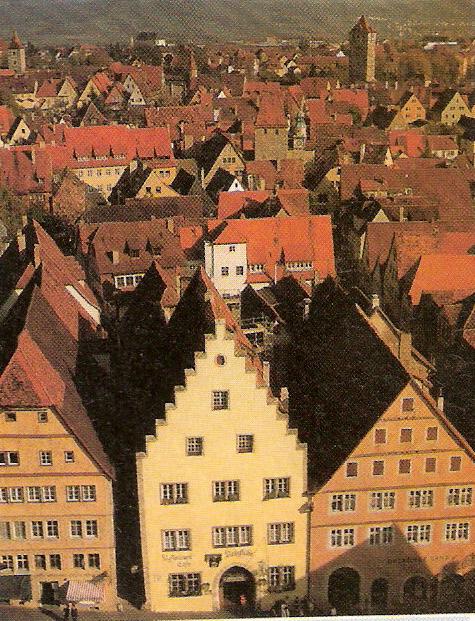 Ротенбург. Средневековая часть города
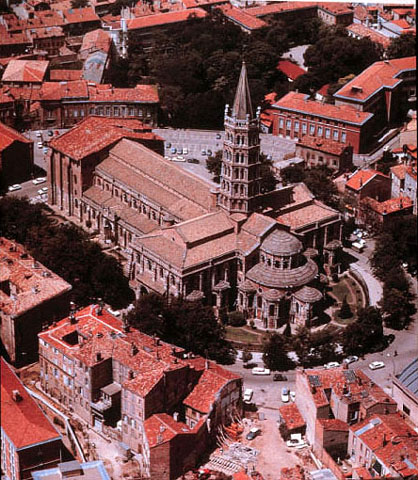 Собор Нотр - Дам де Пари. Франция.
Нотр-Дам1145-1220Шартр
Собор в Ульме1377-1529
Собор Св.ВитаПрага
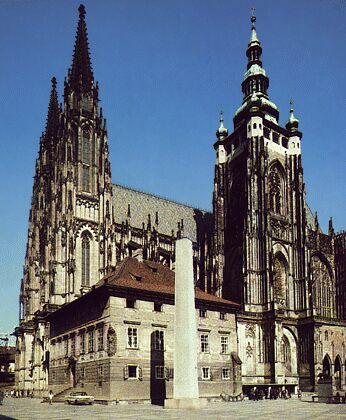 Собор в Милане              Италия
Нотр-Дам Франция 1211-1311 Реймс
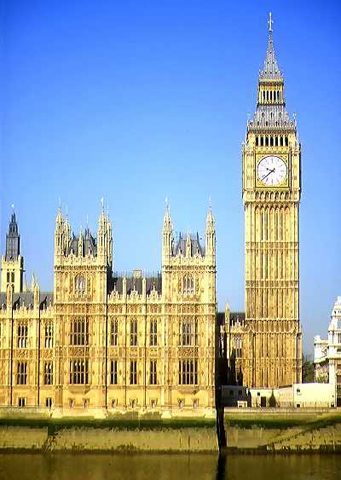 Англия,Букингемский дворец
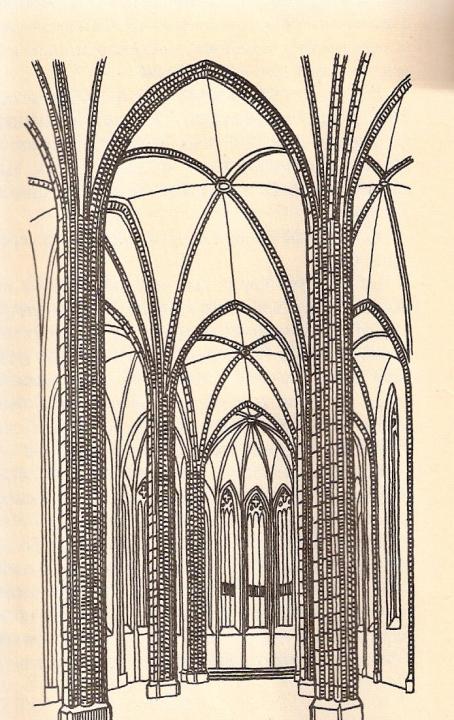 Какие особенности имеет готическая архитектура?
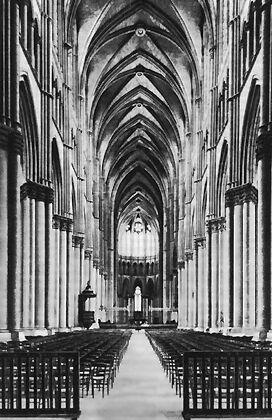 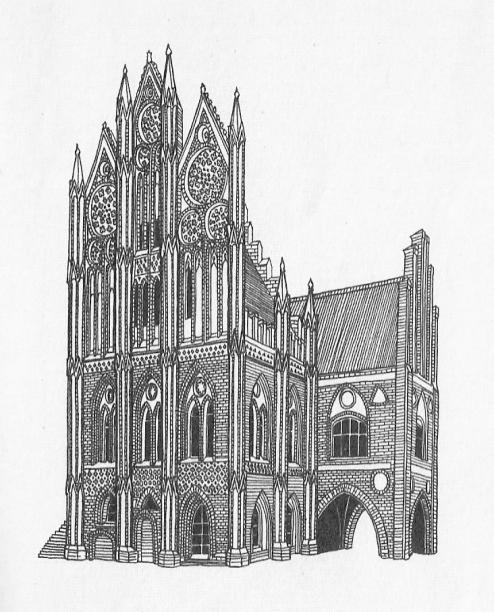 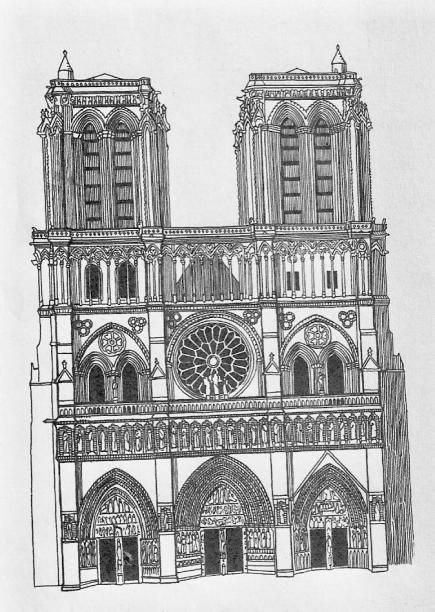 1.В чем различие этих построек?2. Чем вызваны такие отличия?
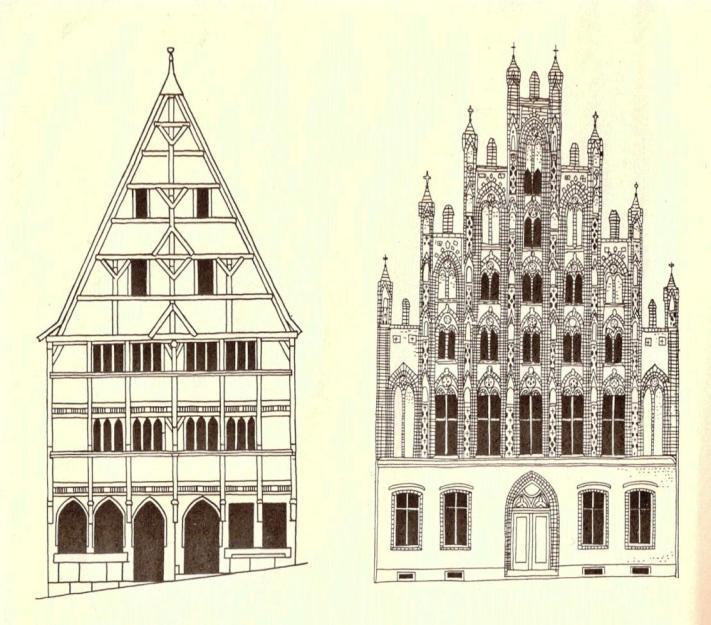 Какими домамизастроены улицы города?Видны ли соборы на этой улице?Почему?
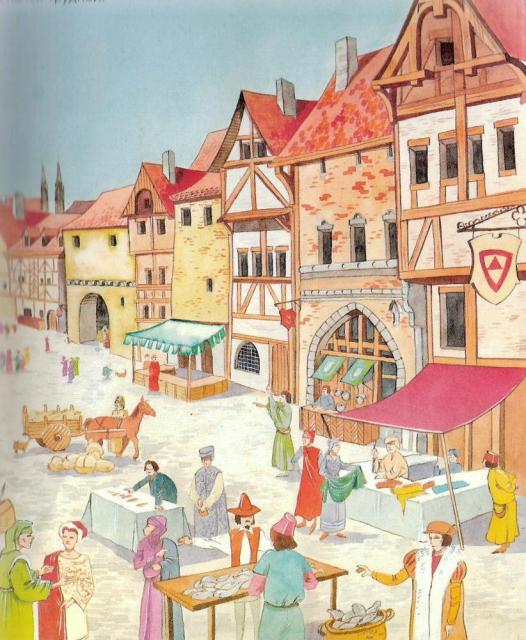 Задание
Два ученика вырезают фасад храма из темной бумаги. Детали приклеиваются на лист ватмана форм
Остальные ребята продумывают внешний вид жилых построек города. Каждый «строит» свой дом.
     
      Работаем в технике АППЛИКАЦИЯ. Время ограничено для всех- 15 минут
Мерцание витражей
Собор в г.Бургос Испания 13-16 в.в.
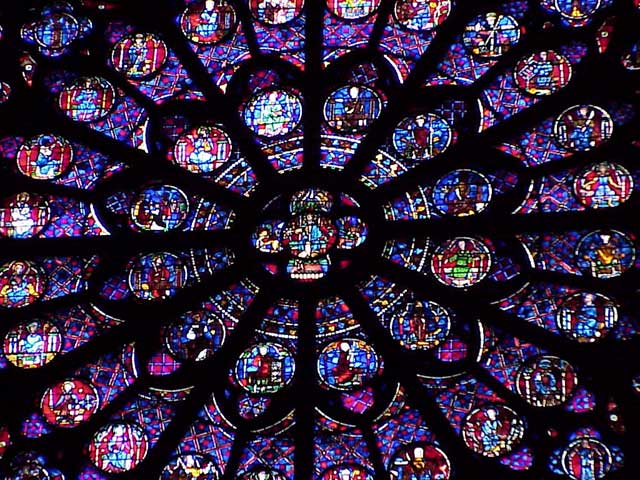 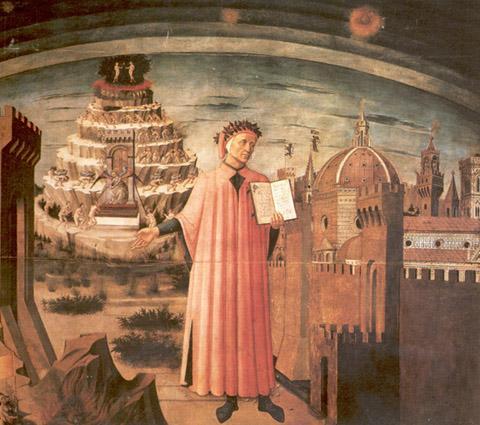 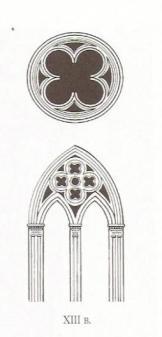 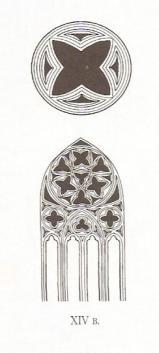 Витраж собора
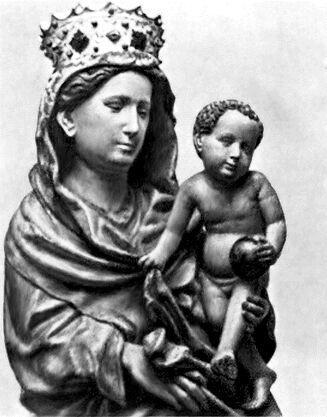 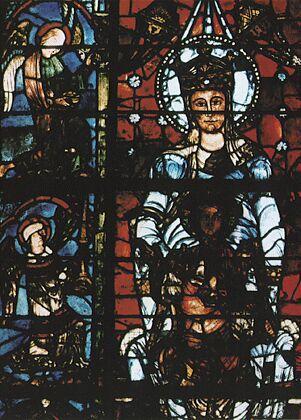 Витражи.Каково их назначение?
Задание:
Украсьте постройку изображением витражей. (2 учащихся , фломастеры)
Обратите внимание , 
чем покрыта территория соборной площади. 
В технике аппликация 
выполните это покрытие на панно.
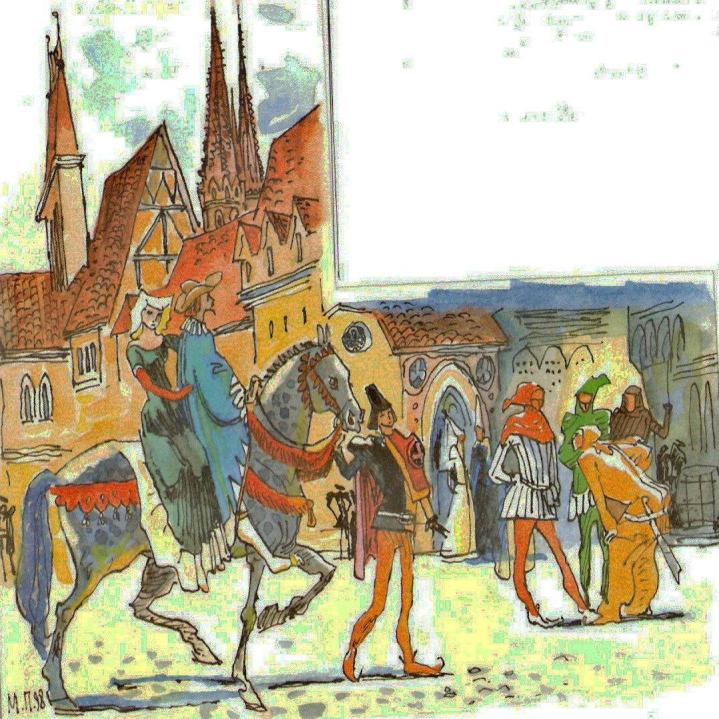 Скульптура и рельефы.Интерьер соборов.
.
НАЗОВИТЕ МУЗЫКАЛЬНЫЙ ИНСТРУМЕНТ
Скульптура               Рельефы
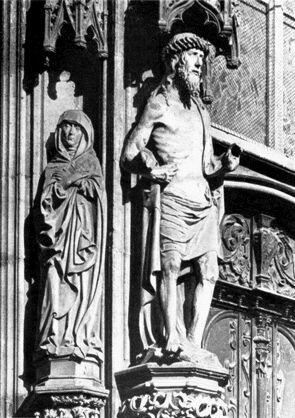 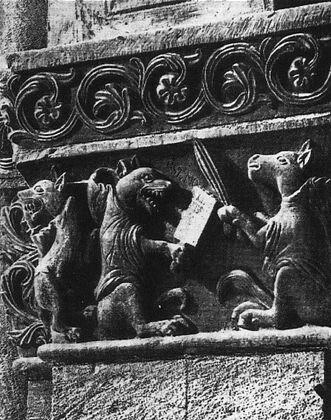 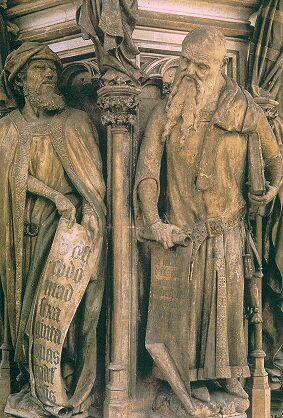